Persuasion in Ancient Greece(CLAS 381A)
Andrew Scholtz, Instructor
This Is a Bad Slide, a Very Bad Slide
It’s bad because it stuffs text into a slide, where it doesn’t belong
Your PowerPoint should be a visual aid to you, not you an audible aid to PowerPoint!
It’s also bad because it uses complete sentences
Inconsistent grammatical-visual structure
How about the fact that it’s got way too many words per line?
Do you think it also has too many lines per slide?
Yah think?!...
CLAS 381A
30 August, 2012
2
Good Slide
Non-discursive
Concise
Consistent
Illustrative
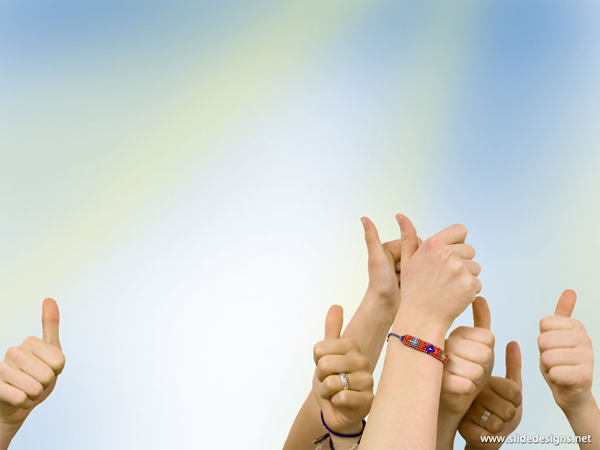 CLAS 381A
30 August, 2012
3
Works Cited
Author-last-name, Author-first-name. “Title of Article/Chapter.” Title of Book/Journal. City: Publisher, Year. pages. Print.
Author-last-name, Author-first-name. Title of Book. City: Publisher, Year. Print.
Author-last-name, Author-first-name. "Title/Name of Web Page." Date of Posting/Revision. Title/Name of Web Site. Date you accessed the site <http://www.website.edu>.
CLAS 381A
30 August, 2012
4